Место человека в системе органического мира
«ПАСПОРТ» ЧЕЛОВЕКА
Царство Животные
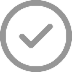 Тип Хордовые
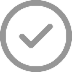 Подтип Позвоночные
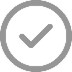 Класс Млекопитающие
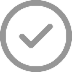 Отряд  Приматы
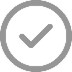 Семейство Гоминиды
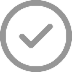 Род Человек
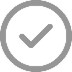 Вид Человек разумный
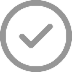 ТИП ХОРДОВЫЕ
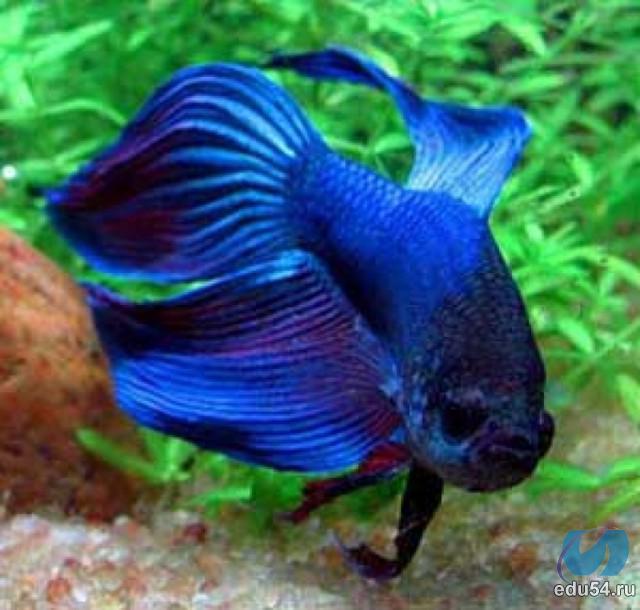 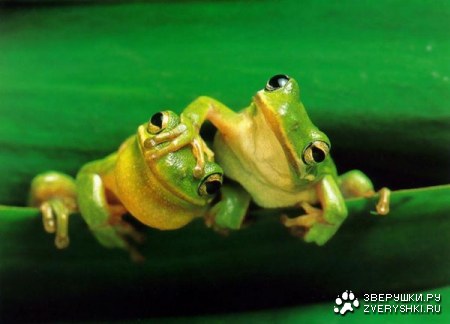 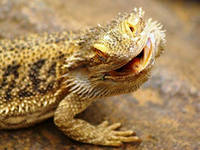 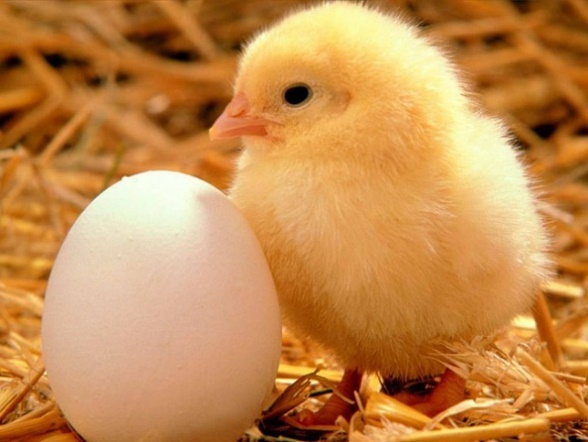 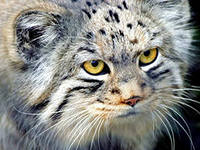 ПРИЗНАКИ РОДСТВА С ХОРДОВЫМИ:
Осевой скелет – хорда
Внутренний скелет
Нервная система трубчатая (спинной и головной мозг)
Кровеносная система замкнута, сердце
Дыхание сообщается с внутренней средой через глотку, нос и рот
КЛАСС МЛЕКОПИТАЮЩИЕ.ПРИЗНАКИ РОДСТВА:
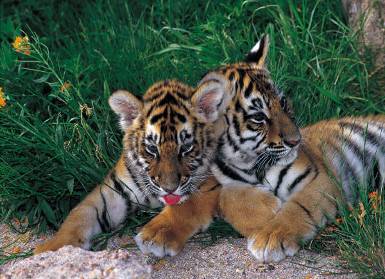 Живорождение
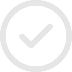 Вскармливание детенышей молоком
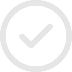 Постоянная температура тела
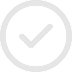 Диафрагма
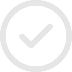 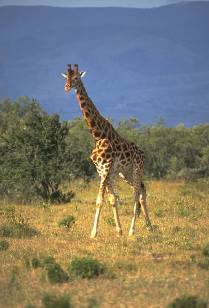 7 шейных позвонков
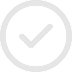 4-х камерное сердце
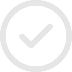 Кожа с волосяным покровом
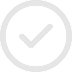 Наружное и внутреннее ухо
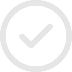 ПРИЗНАКИ РОДСТВА С ОТРЯДОМ ПРИМАТЫ:
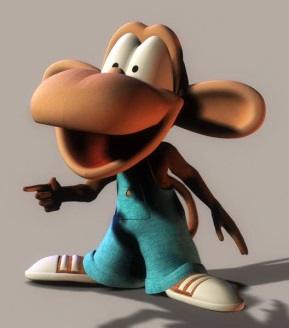 Пятипалая конечность, плоские ногти
Большой палец руки противопоставлен остальным
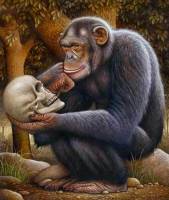 Пропорции тела
Мимика
Состав крови, структура ДНК
ВЫВОДЫ
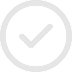 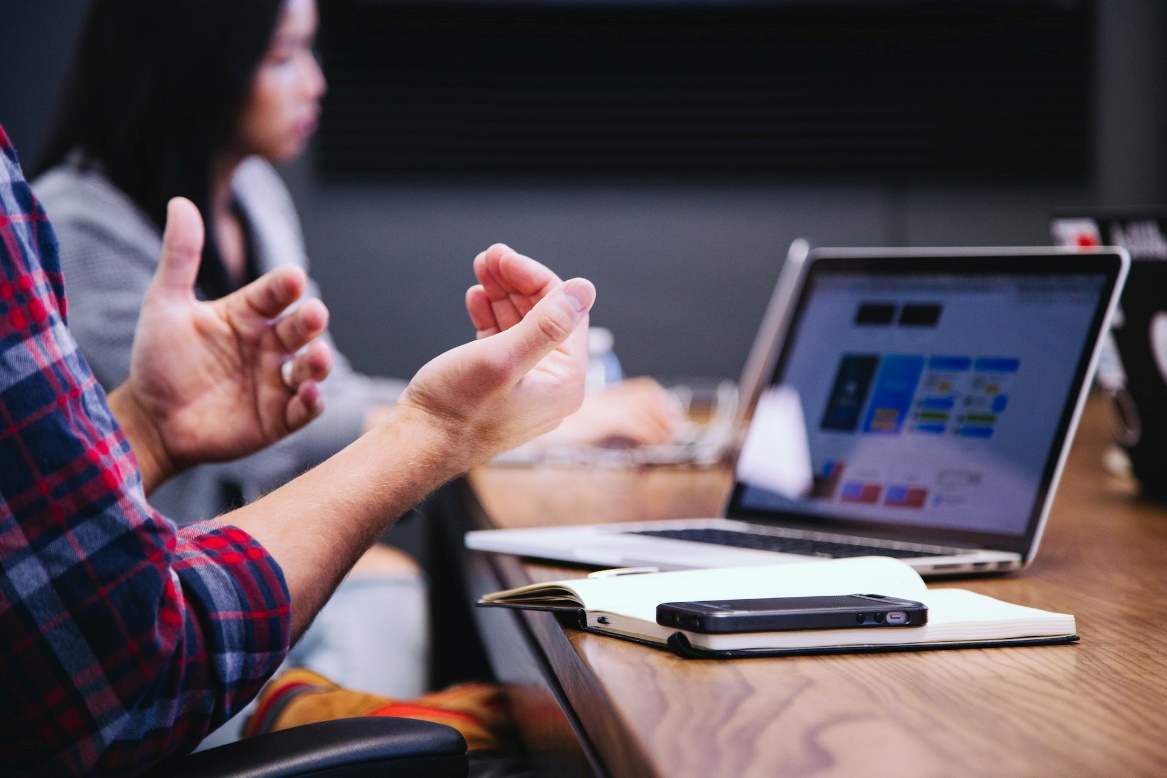 Большое количество общих черт между человеком и животными указывает на общность их происхождения
Историческое развитие человека и человекообразных обезьян шло по пути расхождения в признаках, что привело к появлению большого числа различий между ними